МОЙ ПАПА -ПОЖАРНЫЙ
МКОУ СОШ им. А.Т. Канкошева  с.п. Дейское
Учитель: Турова Ж.Ж.
Есть профессия одна 
Очень важная она. 
Каждый мальчик выбирает 
Стать пожарным он мечтает.
 Людям всем они на помощь 
Вмиг прийти всегда готовы 
Дом тушить, леса спасать, 
Помощь быстро оказать. 
Там работает мой папа, 
Там работал и мой дед —
 Гордость наша и опора 
Для меня их лучше нет.
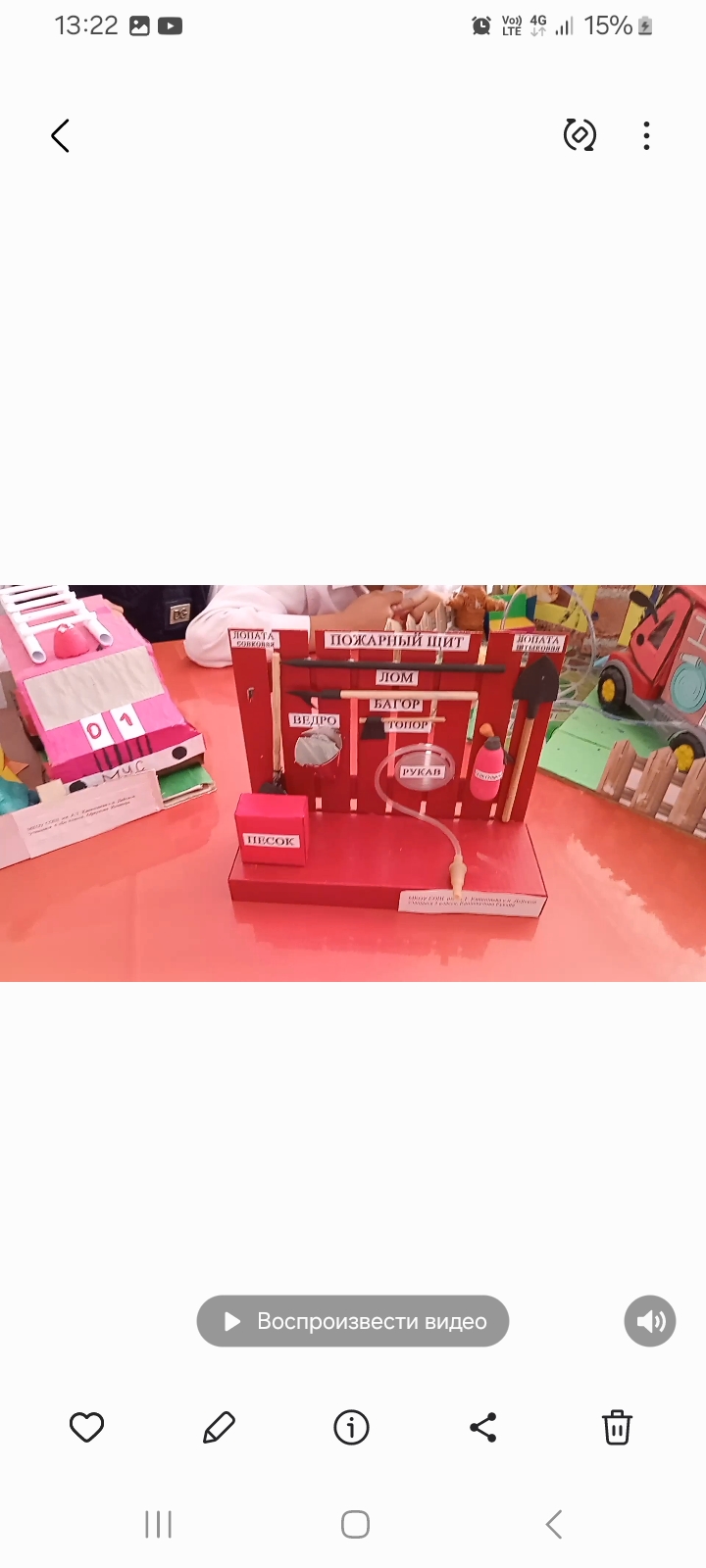